ATHEROSCLEROSIS
BY DR SHILPI LAHOTY
CARDIOLOGY RESIDENT
DEFINITION
Atherosclerosis is a chronic, progressive lipid driven inflammatory disease. 
Involves the tunica intima of the arterial wall. 
leads to multifocal plaque development.
predilection sites are characterised by low and oscillatory endothelial shear stress and pre-existing intimal thickening.
RISK FACTORS
Major risk factors
	1)	Major Constitutional risk factors:
		i. Age		ii. Sex		iii. Genetic factors
		iv. Familial and racial factors
	2) 	Major Acquired risk factors:
	    i. Hyperlipidaemia		ii. Hypertension
	  iii. Diabetes mellitus	          iv. Smoking
	   v. Hyperhomocysteinemia
RISK FACTORS
Minor Risk Factors:
	1.	Environmental influences
	2.	Obesity
	3.	Hormones: Oestrogen deficiency, OCP
	4.	Physical inactivity
	5.	Stressful life
	6.	Infections
	7.	Role of Alcohol
TIME COURSE OF ATHERSOSCLEROSIS
[Speaker Notes: CRISIS– 1) plaque disruption  2) hemorrhage   3) infections]
LAYERS OF NORMAL ARTERY
TUNICA INTIMA
TUNICA MEDIA
TUNICA ADVENTITIA
TUNICA INTIMA
Consists of  a)endothelial monolayer
                         b)basement membrane
                         c) internal elastic membrane
ENDOTHELIAL CELLS—
    Location : arterial intima
    Function : keeps blood in liquid state by
                      a) secretion of heparan sulphate
                      b) contains thrombomodulin
                      c) produces T-PA and U-PA
TUNICA MEDIA
Contains SMC which in normal arteries seldom proliferate.
Seperated from adventitia by External elastic lamina
SMOOTH MUSCLE CELLS:
    Functions:
    1)Controls blood flow
    2)Produces ECM which participates in normal          
                                           vascular homeostasis
    3)Can migrate to intima leading to intimal 
                                          hyperplastic leisons
    4)Death--- destabilization of plaques or   
                                          aneurysm formation
ELASTIC ARTERY WITH LAMELLAR ORGANIZATION
MUSCULAR ARTERIES WITH     CONTINUOUS ORGANIZATION
TUNICA ADVENTITIA
CONTAINS--- a) collagen fibrils
                           b) vasa vasorum
                           c) nerve endings

CELLS--- fibroblast and mast cells
PATHOGENESIS
INSUDATION HYPOTHESIS
    Virchow in 1852 stated that atherogenesis is a form of cellular proliferation of the intimal cells resulting from increased imbibing of lipids from the blood. Earlier known as “lipid theory” is now called “response to injury hypothesis” and is the most widely accepted theory.
ENCRUSTATION HYPOTHESIS
	Rokitansky in 1852 stated that atheroma represented a form of encrustation on the arterial wall from the components in the blood forming thrombi composed of platelets, fibrin and leucocytes, and was earlier named as “thrombogenic theory”.
[Speaker Notes: Healing and resorption of thrombi]
Response to Injury Theory
Original Theory(1973): Initial event in atherogenesis is endothelial injury followed by smooth muscle cell proliferation. As per this theory early lesions mainly consist of smooth cells.
Modified theory(1993) describes lipoprotein entry into the intima as the initial event followed by lipid accumulation in the macrophages (now foam cells) which according to modified theory are the dominant cells in early lesions.
PROCESS OF ATHEROGENESIS
PROCESS OF ATHEROSCLEROSIS
EXTRACELLULAR LIPID ACCUMULATION:
                                                 
                                 Atherogenic diet
 
                                     LDL particles
 
    enter the intima
 
      Modification of LDL particles
LEUKOCYTE RECRUITMENT AND RETENTION:
    Normal EC resists adhesive interaction with leucocytes.
    Modified lipoproteins can induce local cytokine formation

    cytokines induces increased expression of adhesion molecules by EC for leucocytes
                    MCP-1
Penetration through the EC
(C) INTRACELLULAR LIPID ACCUMULATION AND FOAM CELL FORMATION
                       Modified lipoproteins
                                                  Macrophage colony 
                                                  stimulating factor
  Expression of scavenger receptors on macrophages

Takes up the modified Lipoproteins and convert to foam cell
                                                 M-CSF, GM-CSF, IL-3
 proliferation of foam cells
(D) MECHANISM OF INFLAMMATION IN ATHEROGENESIS
INNATE IMMUNITY:
                                 Foam cells
                                                 secretes

cytokines, chemokines
Eicosanoids
Oxidant species
        
   
 leads to inflammation in plaque and progression of leison
ADAPTIVE IMMUNITY:

Dendritic cells/ macrophages/ EC’s present Ag to the T-cells

T-cell activation

Release cytokines that modulates atherogenesis
(E) SMC MIGRATION AND PROLIFERATION
 SMC from the media migrates to the intima  
 Burst of SMC replication occurs when--
    1) plaque disruption with mural thrombosis with healing
    2) intraplaque hemorrhage
    3) intercurrent infection

(F) SMC DEATH DURING ATHEROGENESIS
(G) ARTERIAL EXTRA-CELLULAR MATRIX
                                       SMC  
                             PDGF, TGF-B
    ECM production
              (interstitial collagen, proteoglycans)
(H) ANGIOGENESIS IN PLAQUES:
Atheroma

Expresses VEGF,FGF, Placental GF, oncostatin M

Angiogenesis
[Speaker Notes: Large surface area for trafficking of leucocytes
Provides O2 and nutrients
Is prone to rupture leading to hemorrhage and thrombosis which leads to SMC proliferation and matrix accumulation in the area.]
PLAQUE MINERALIZATION
Some SMC’s

Secretes cytokines such as bone morphogenetic proteins

Leads to calcification
COMPLICATIONS
ARTERIAL STENOSIS
PLAQUE RUPTURE AND THROMBOSIS
SUPERFICIAL EROSION AND THROMBOSIS
ANEURYSMAL FORMATION
ARTERIAL STENOSIS
When the plaque burden exceeds the capacity of the artery to remodel outward, encroachment on the arterial lumen begins.
>60% stenosis        causes symptoms on increased demand.
THROMBOSIS
DUE TO PLAQUE RUPTURE
DUE TO SUPERFICIAL EROSION
THROMBOSIS CAUSED BY PLAQUE RUPTURE
THIN FIBROUS CAP WITH FISSURE
MACROPHAGES PROMINENT
TISSUE FACTOR TRIGGER 
RED FIBRIN RICH THROMBUS
OFTEN OCCLUSIVE THROMBUS
MORE FREQUENTLY CAUSES STEMI
This occurs due to imbalance between the strength of the fibrous cap and the forces that impringe on the cap.
Causes:  1) decreased collagen synthesis
                   2) increased catabolism of the ECM 
Relative lack of SMC may contribute to weakening of the fibrous cap and thereby rupture.
Consequences of a plaque disruption depends on---
   1) Amount of tissue factor in the lipid core of the plaque
   2) fluid phase of the blood across the vessel (ie amt of fibrinogen and PAI).
So inflammation has a great role to play in this.
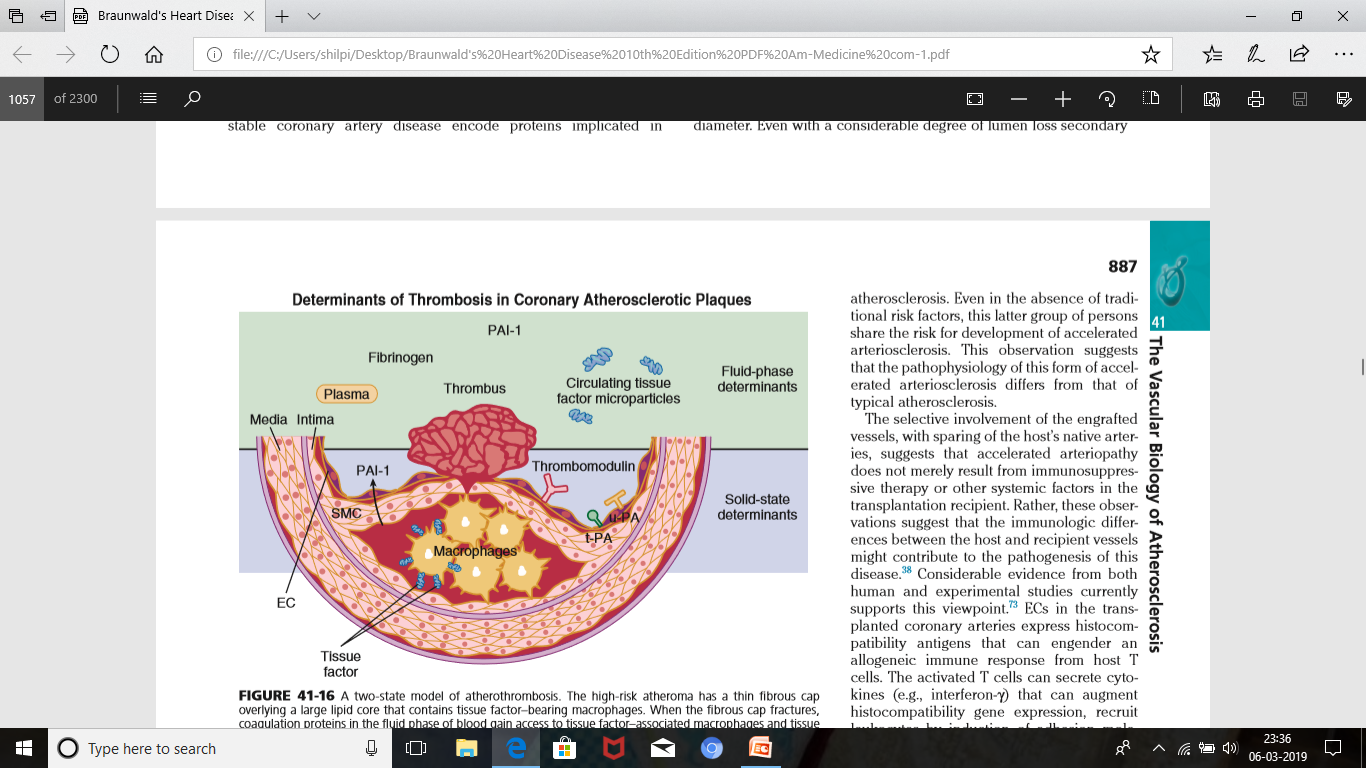 THROMBOSIS DUE TO EROSION
1)FIBROUS CAP THICK AND INTACT
2) WHITE FIBRIN RICH THROMBUS
3) COLLAGEN TRIGGER
4) SMC PROMINENT
5)OFTEN SESSILE, NON-OCCLUSIVE THROMBUS
6) USUALLY LESS REMODELLED OUTWARD
7) NETs INVOLVED 
8) MORE FREQUENT IN NSTEMI
Basically occurs due to endothelial loss and platelet deposition.
The repeated cycle of plaque disruption, thrombosis in situ and healing (due to TGF and PDGF released by platelets and thrombin itself causes SMC proliferation and ECM deposition) contributes to leison evolution and plaque growth.
ANEURSMAL DISEASE
LOCATION--  Infra-renal abdominal aorta 
CAUSE– a) Over-expression of MMP’s
                   b) SMC death esp in tunica media
STENOTIC LESION
ANEURYSMAL DISEASE
Occurs because of intimal lesions
Tunica media underlying it is thinned out but maintains its general structure



Predominat SMC’s
Arterial architecture is destroyed 
     Tunica media looses the well defined laminar structure with obliteration of the elastic laminae
Have fewer SMC’s
DETERMINANTS OF PLAQUE VULNERABILITY
Necrotic core
Fibrous cap
Cap inflammation
Plaque size and expansile remodelling
Neovascularization and plaque hemorrhage
Spotty calcification
SPECIAL CASES OF ATHEROSCLEROSIS
IN-STENT THROMBOSIS AND RESTENOSIS AFTER ARTERIAL INTERVENTION
      Due to antiproliferative agents which causes impaired endothelial healing.
2) ACCELERATED ARTERIOSCLEROSIS AFTER TRANSPLANTATION
An accelerated form of arterial hyperplastic disease.
May not have anginal symptoms (denervated heart)
Coronary angiography underestimates the degree of arteriosclerosis.
Involves immunologic theory ie

EC’s in transplanted coronary arteries

Expresses histocompatibility Ag

Activates T-cells

Releases IFN-gamma
Recruits leucocytes, activates macrophages

Produces chemoattractants and growth factors

SMC production and migration from media
DIAGNOSIS
SEROLOGICAL—
                                  LIPID PROFILE
                                  HbA1C
                                  CRP-hs
                                  Homocysteine
IMAGING        --- 
                                  Ct scan 
                                  Intravascular ultrasound
                                  Angiography 
                                  Doppler study
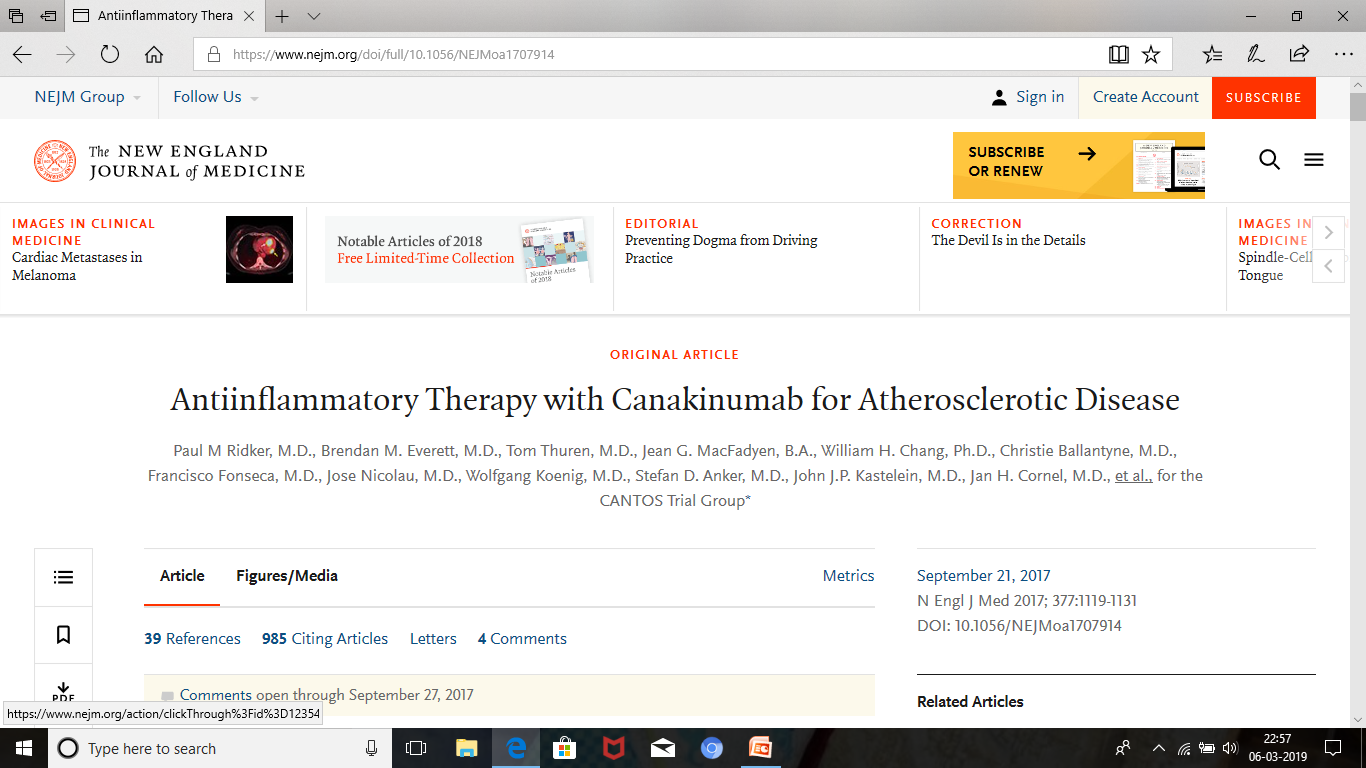 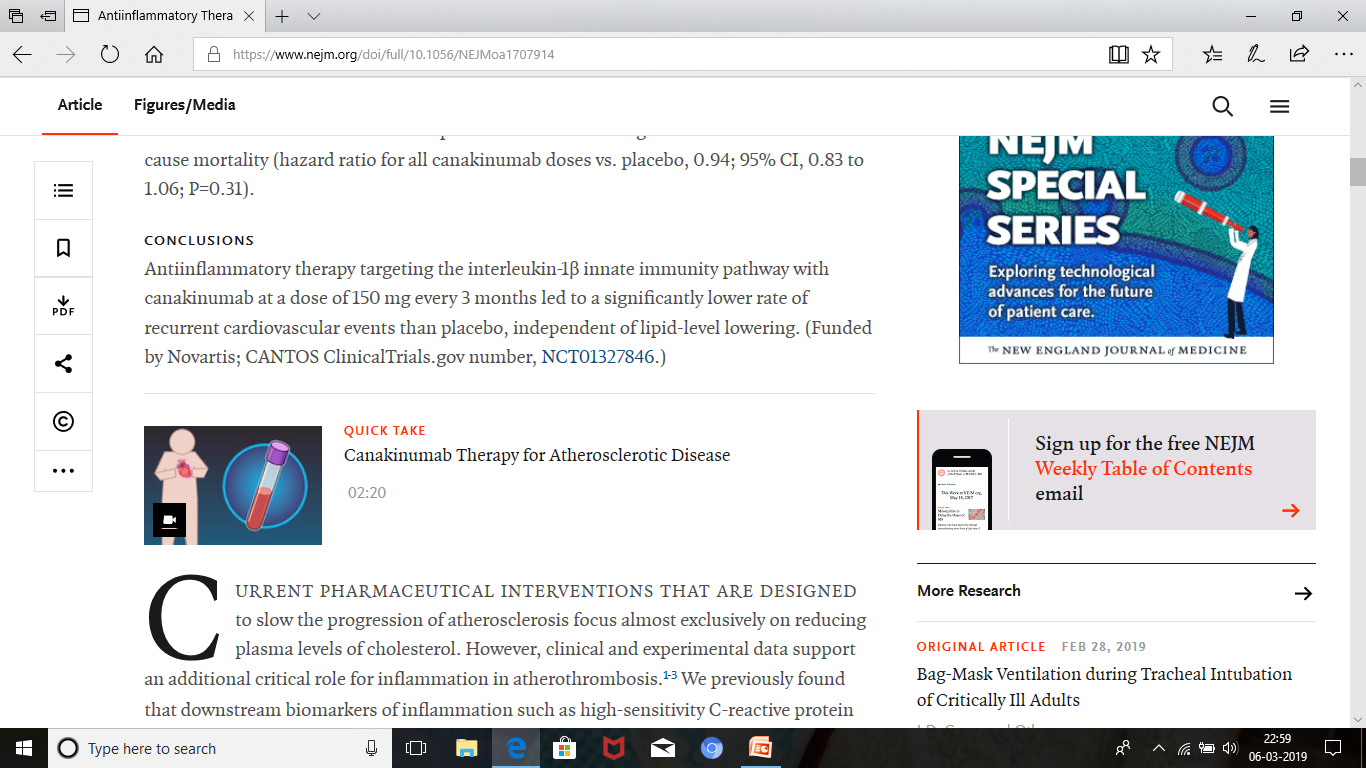 NOVEL ANTIATHEROSCLEROTIC THERAPIES (AHA, 28TH FEB 2019)
The success of CANTOS trial points to the pathway that leads from the NLRP3 (NOD – like receptor family, pyrin domain-containing protein 3) inflammasome through IL-1b and IL-6 as an attractive target for further study and clinical development beyond lipid therapies.
THANK YOU